ان يشير الطالب من خلال  الصورالي حبوب البن والبن المطحون
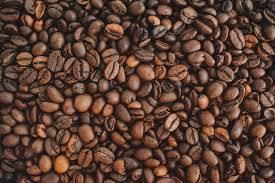 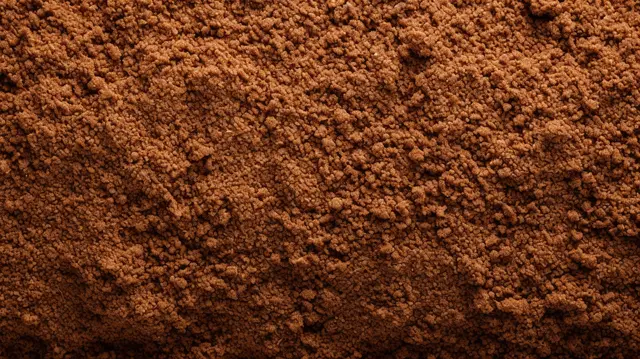 حبوب البن
البن المطحون
ان يحدد الطالب من خلال  القهوة الناعمة والقهوة الخشنة
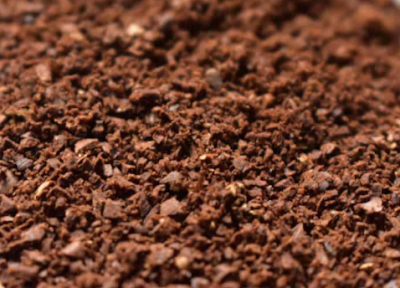 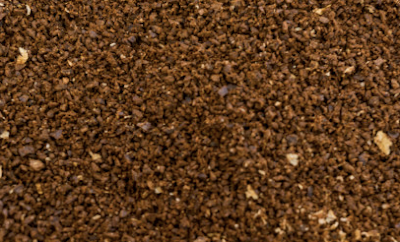 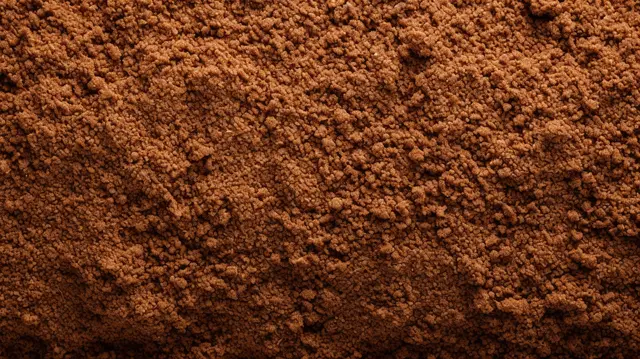 طحن القهوة خشن
طحن القهوة متوسطة
طحن القهوة ناعم
ان يحدد الطالب من خلال الصور الي مكينة طحن القهوة
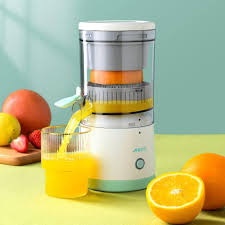 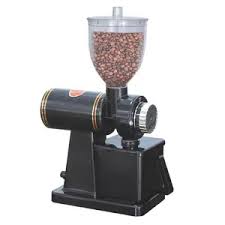 مكينة طحن البن ( القهوة
عصارة برتقال
ان يشير الطالب من خلال  الصورالي مكينة تحضير القهوة
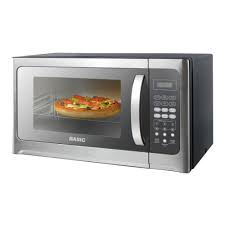 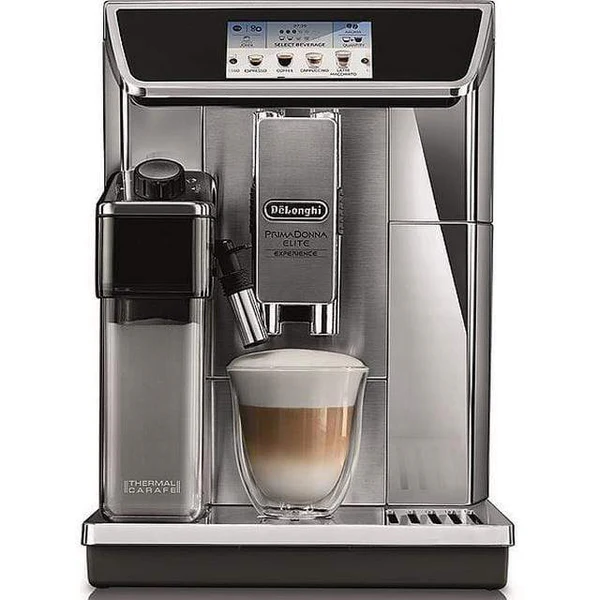 ميكرويف
مكينة تحضير القهوة
ان يختار الطالب من خلال الصورة القهوة الناعمة والقهوة الخشنة
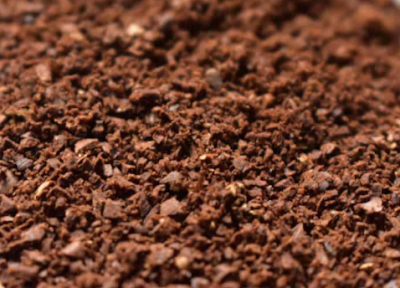 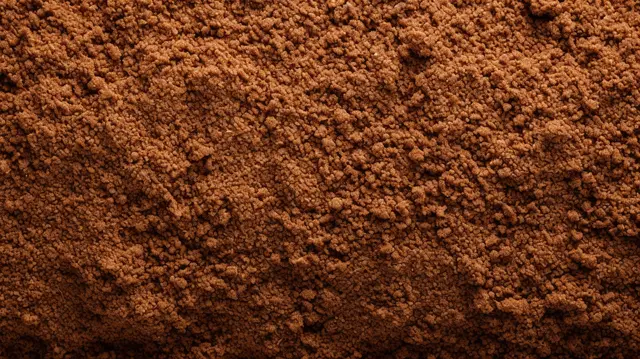 طحن القهوة ناعم
طحن القهوة خشن